from personal
AWARENESS
to professional
EXCELLENCE
Tuesday 10th June 2025
in Practice Education
Annual Conference
Promoting Wellbeing: 
Supporting Students and Practice Educators
[Speaker Notes: Welcome and acknowledge theme of the conference.]
social work 
IS NOT
self-harm
Released Autumn 2025
www.socialworkisnotselfharm.com
Pre-order for Exclusive Bundles and Opportunities
[Speaker Notes: 3.00pm
play music. 

set up seats for panel members and arrange mic's accordingly. 

3.10pm
get the panel members to sit and give mic's etc.]
Katrina Thomas
Nadine Boyne
[Speaker Notes: 1.42 - Nadine 

These are our "professional" photos 

- this session is about our authentic self

wanted to do introductions our way. this is PAPE afterall]
[Speaker Notes: 1.45am - Nadine 

-This was 2024 My Whole self campaign from Mental Health First Aid England
- This was mine from last year]
Join Our Community
[Speaker Notes: 1.47 - Katrina]
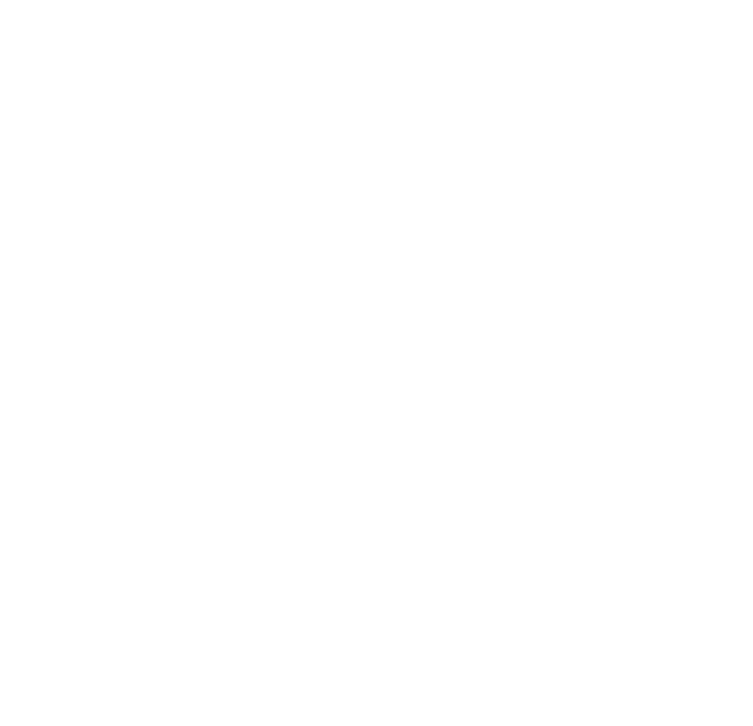 Professional Excellence
Self Awareness
30 Minutes - 3 things to Explorations
The SAVI Approach & 5D Pathway
Wellbeing & Intentionality in Practice Education 
The ONE Thing Challenge
[Speaker Notes: This is not just theory, it is should and sustainability.]
Confidence
Clarity
Time
Money
Despite their dedication, Social Workers feel undervalued and underpaid, not receiving fair compensation for the hours and effort they invest in their roles
Overwhelmed and constantly juggling workloads, Social Workers struggle to find a healthy work-life balance, often feeling time-poor and stretched thin.
Social Workers wrestle with self-doubt, limiting beliefs, and fears that hinder their ability to pursue their true aspirations and reach their full potential
Social Workers often find themselves unsure about the direction of their lives, lacking a clear vision of what their ideal future looks like.
YOU
It all starts with
In a recent Survey, we asked Social Workers what their biggest challenge is when it comes to living their best life...

This is what they said
[Speaker Notes: 1.53 - Nadine]
What If....
We could support the change we want to see in the next generation of Social Workers? 
You did not need to burn out as a Social Worker?
You could do Social Work on your terms?
[Speaker Notes: 1.37pm - Nadine 

What if.... you could follow a process that could help you have a longer healthier and happier career in social work. 


You do not need to burn out whilst doing it and in fact could have implications for your life also? 


today you will learn... about the SAVI approach that will help you... 

Give example from practice. 
OSS and OSPE]
A
V
I
S
ELF-AWARE
ALUING
UTHENTIC
NTENTIONAL
Welcome to Social Work DISCovery
The Personal Development Academy for Social Workers
In a vocation where burnout, stress, and poor mental health take a toll, we're here to provide a warm and supportive space for Social Workers and those who work in social care. At Social Work DISCovery, we understand the struggles you face, and our mission is to help you find longevity, wellness, and fulfillment in your career.

Social Work DISCovery is your go-to place for personalised coaching, mentoring, and training. 

Our aim is to support you as an individual or as part of a team, helping you become SAVI - Self-aware, Authentic, Valuing, and Intentional. We believe that by nurturing these qualities, you can cultivate a longer, healthier, and happier career.

Leave behind the overwhelm and embrace a better work-life balance. We're here to provide you with expert guidance, tailored coaching sessions, and transformative training programs. Together, let's unlock your full potential, so you can thrive in both your professional and personal life.
A
V
I
S
ELF-AWARE
ALUING
UTHENTIC
NTENTIONAL
Know Yourself deeply, 
Be Yourself Authentically, 
Value Yourself and Others Lovingly
Intentionally Navigate Your Life and Career
[Speaker Notes: 2.03 - Katrina]
Pathway to Being SAVI
5
2
1
3
4
Decide
Discover
Dream
Design
Do
Take Action: 
Implement your plan consistently. Monitor progress, stay accountable, and celebrate your achievements.
Uncover Your Truth: 
Engage in self-discovery to understand your strengths, values, and unique qualities. Reflect on your past experiences and identify areas for growth.
Clarify Your Intentions: 
Make a conscious decision to embark on your journey. Define your purpose and commit to taking the first step towards intentional living.
Envision Your Future: 
Allow yourself to dream without limitations. Visualise the possibilities and imagine what your ideal life looks like. Use this dream space to inspire your goals.
Clarify Your Vision: 
Explore all areas of your life, Define clear, actionable goals for each area to ensure a balanced and fulfilling life.
[Speaker Notes: 2.05pm - Nadine 

Need to follow a process to become SAVI – inspired by appreciative inquiry 
Essentially taking the strengths based approach that was traditionally used to change culture in organisations, in socisl work exploring possibilities with families 
In this case applying it to ourselves 
Decide – what is -  something has to change by why
Discover – what is – discovery you
Dream – what might/could be – 
Design - What should be
Do - What will be

We will go through these phases – you will get the sloides and the resource will give you more details about this process. 

Writing a book that I am aiming to publish this year…]
Decide
Pain
Passion
[Speaker Notes: 2.10pm - Nadine 

1.	Define – What is the topic of inquiry? – It is important to define the overall focus of the inquiry (what the system wants more of). Definition is used to clarify the area of work to be considered. 


Make a decision – 
I was sick and tired of being sick and tired as well as feeling like I was failing on everything. 

Research says that decisions are made as a result of these two things – 
Avoiding pain 
Going after passion. 

More likely avoiding pain. 

In social work we know some of the highlights of the challenges it can have for her personally. 
-	Poor work life balance 
-	Feeling undervalued
-	Underpaid
-	Stressed
-	Compromised relationships 
-	Quietly quitting – great resignation 



We also have passions 
Social justice 
Helping people 
Having influence 
Making a better world
Emplowerment. 
Promotion – up the ladder]
IDENTITIES
TRAUMA & HEALING
BEHAVIOUR AND COMMUNICATION STYLES
SOCIAL GRACES
NARRATIVE
INTERSECTIONALITY
VALUES AND VIRTUES
Discover
you
[Speaker Notes: 2.15pm - Nadine]
Dream
1
If money, time and no one else’s needs or opinions matter, what type of experiences would you like to have?
2
How do you need to grow into the person who has those experiences?
3
Once you have grown into the person who is having those experiences, how do you give back to the world?
[Speaker Notes: 2.20pm - Katrina]
"Fanx"
"Future"
"Fitness"
"Finance"
"Friends"
"Family"
"Fun"
"Faith"
Design
What the “F” U Want?
"Forgiveness"
Fulfillment
[Speaker Notes: 2.25pm - Katrina]
Personal & Professional 
 Development Plan
reverse engineer 
GROW model
Do it
Pick your Hard  
Celebrate & Evaluate
Comfort Zone - Sweet Spot
Your Optimus Self
Manager 
Family Friends 
Coach / Mentor
Council of elders
Plan
Execute
Do
Accountability
[Speaker Notes: 2.30pm - Nadine]
A
V
I
S
ELF-AWARE
ALUING
UTHENTIC
NTENTIONAL
How?
Dedicate half a day each month?

Student Group Coaching?
[Speaker Notes: 2.03 - Katrina]
“If more information was the answer, then we'd all be billionaires with perfect abs.”
Derek Sivers
If you want to go FAST - Go ALONE
If you want to go FAR - Go TOGETHER
African Proverb
[Speaker Notes: 2.42pm - Katrina]
The ONE Thing Challenge
Half of 2025 is almost gone... 

What awesome thing could you achieve in the next 6 months that would make you incredibly proud of yourself?
Energy - Work - Love
[Speaker Notes: Take some inspiration from the dream section we did. little while ago.. 

If you need some support then join the tribe

host weekly live on instagram. 

Join the tribe and get a monthly mosterclass and (and there backlog) 
WhatsApp group 
weekly accountability calls (am/pm/weekend)

£13 per month and as a special offer. Your first payment will be a preorder for the Social Work is not self Harm book which will retail at £13.99 and will be shipped to you on release date.]
Questions
[Speaker Notes: 2.45pm - Katrina]
Evaluation
Get a Free Gift
[Speaker Notes: 4.15pm 

add QRCode for this to complete this 

at 4.25 we will announce a winner]
Thank You
[Speaker Notes: 4.00pm 
take 2/3 questions have until 4.20pm to be in with a chance to win 2 tickets to our networking event on Sunday in Brixton 

Mum/Andrea with roaming mic. 

Add evaluation QRCode.]
Remember to Record Your CPD
STANDARD 4: MAINTAIN MY CPD
As a social worker, I will:
•4.1 Incorporate feedback from a range of sources, including from people with lived experience of my social work practice.
•4.2 Use supervision and feedback to critically reflect on, and identify my learning needs, including how I use research and evidence to inform my practice.
•4.3 Keep my practice up to date and record how I use research, theories and frameworks to inform my practice and my professional judgement.
•4.4 Demonstrate good subject knowledge on key aspects of social work practice and develop knowledge of current issues in society and social policies impacting on social work.
•4.5 Contribute to an open and creative learning culture in the workplace to discuss, reflect on and share best practice.
•4.6 Reflect on my learning activities and evidence what impact continuing professional development has on the quality of my practice.
•4.7 Record my learning and reflection on a regular basis and in accordance with Social Work England’s guidance on continuing professional development.
•4.8 Reflect on my own values and challenge the impact they have on my practice.